財政検証について
2004（平成16）年年金制度改正における年金財政のフレームワーク
上限を固定した上での保険料の引上げ（最終保険料（率）は国民年金17,000円（2004年度価格）、厚生年金18.3％）※産前産後期間の保険料免除による保険料の引上げ100円分含む（国民年金）
負担の範囲内で給付水準を自動調整する仕組み（マクロ経済スライド）の導入
積立金の活用　（おおむね100年間で財政均衡を図る方式とし、財政均衡期間の終了時に給付費１年分程度の積立金を保有することとし、積立金を活用して後世代の給付に充てる）
基礎年金国庫負担の２分の１への引上げ
５年ごとに
チェック
基礎年金の代替率:36.2%
比例年金の代替率:25.0%
経済や人口の変化を考慮
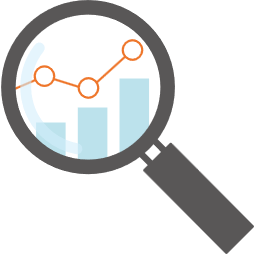 財政見通しの作成
給付水準の自動調整（マクロ経済スライド）の開始・終了年度の見通しの作成
を行い、年金財政の健全性を検証する
次の財政検証までに所得代替率（※）が50％を下回ると予想される場合は、年金の給付額の調整を終了します。また、他の対策を講じながら、給付と負担のバランスを見直し、必要な措置を取ります。
※所得代替率…　公的年金の給付水準を示す指標。現役男子の平均手取り収入額に対する年金額の割合を示します。
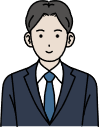 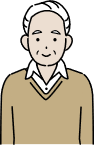 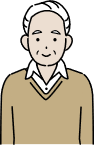 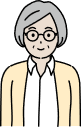 現役男子の平均手取り収入額
所得代替率
夫婦２人の基礎年金　＋　夫の報酬比例部分
2024年度
３7.0万円
６１．2％
１３．4万円       ＋　 ９．2万円
1
給付水準の調整終了年度と最終的な所得代替率の見通し （令和６(2024)年財政検証）
　－　幅広い複数ケースの経済前提における見通し　　－
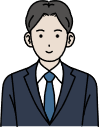 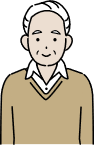 足下の所得代替率※
所得代替率
夫婦２人の基礎年金　＋　夫の厚生年金
現役男子の平均手取り収入額
６１．２％
１３．４万円  ＋　９．２万円
３７．０万円
比例：25.0％ 
基礎：36.2％
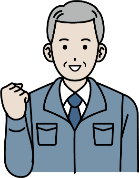 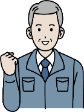 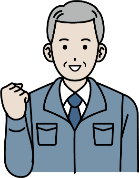 （2024年度）
※公的年金の給付水準を示す指標。現役男子の平均手取り収入額に対する年金額の割合を示します。
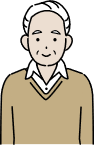 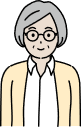 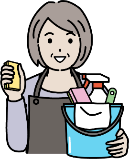 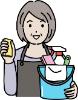 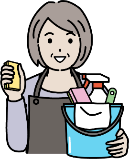 将来の所得代替率
※ 給付水準調整終了後の所得代替率であり、（　）内は給付水準の調整終了年度です。
実質的な
運用利回り
＜スプレッド＞
実質経済成長率
実質賃金上昇率
労働力の前提
高
５６．９％
高成長実現ケース（2039）
2034年度以降30年平均
成長実現・
労働参加進展
１．６％
２．０％
1．4％
比例：　25.0％ （調整なし）
基礎：　31.9％ （2039）
55%
５７．６％
成長型経済移行・継続ケース（2037）
１．１％
比例：　25.0％ （調整なし）
基礎：　32.6％ （2037）
１．５％
1．7％
５０．４％
過去30年投影ケース（2057）
成長率ベースライン・労働参加漸進
▲０．１％
０．５％
1．7％
50%
比例：　24.9％ （2026）
基礎：　25.5％ （2057）
１人あたりゼロ成長ケース
一人当たりゼロ成長・労働参加現状
▲０．７％
０．１％
1．3％
給付水準の調整を続けると、国民年金は2059年度に積立金がなくなり、完全な賦課方式へ移行。保険料と国庫負担で賄える給付水準は所得代替率約37％～33％となります（2059年度時点では50.1％）。
低
※　高成長実現ケースの実質経済成長率や実質賃金上昇率は成長型経済移行・継続ケースより高いものの、賃金を上回る実質的な運用利回り（スプレッド）が低いため、
　　 所得代替率は成長型経済移行・継続ケースより低くなっている。
注：試算における人口の前提は、中位推計。
2
令和６(2024)年財政検証結果の概略
－　５年後（2029年度）及び調整終了後の所得代替率　－
法律では、次の財政検証までに所得代替率が50%を下回ると見込まれる場合には、改善に必要な対応を行うことになっています。
5年後の2029年度の所得代替率は４つの経済前提のケースで59.4%から60.3%となり、いずれも50%を上回っています。
キーワード
所得代替率：年金を受け取り始める時点（65歳）における年金額が、現役世代の手取り収入額（ボーナス込み）と比較してどのくらいの割合かを示すもの
いずれも
50%以上
所得代替率
（　）内は調整終了年度
2024年度
2029年度
調整終了時
61.2%
2039年度
以降横ばい
60.3%
56.9%（2039）
高成長実現
成長型経済
移行・継続
2037年度
以降横ばい
57.6%（2037）
60.3%
過去30年
投影
2057年度
以降横ばい
60.1%
50.4%（2057）
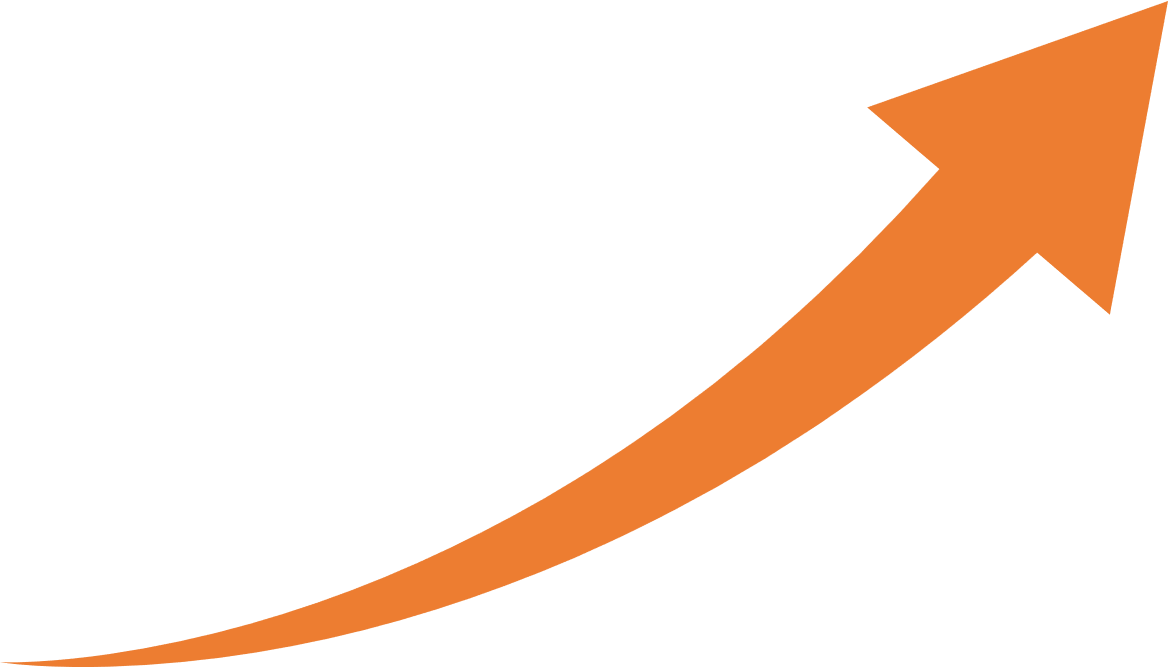 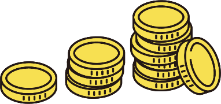 機械的に給付水準調整を続けると、国民年金は2059年度に積立金がなくなり完全な賦課方式に移行。2059年度の所得代替率は50.1％。
１人あたり
ゼロ成長
59.4%
注：試算における人口の前提は、中位推計。
3
将来の年金額の見通し（モデル年金）
2024年の時点での商品やサービスをどの程度買うことができるかという視点（購買力）から見た将来の実質的な年金額は、成長型経済移行・継続ケースでは報酬比例・基礎年金ともに上昇します。
過去30年投影ケースでは、報酬比例は上昇するものの、基礎年金が低下します。
　基礎年金だけで暮らしている世帯や基礎年金の占める割合が高い低所得層にとっては影響が大きくなります。
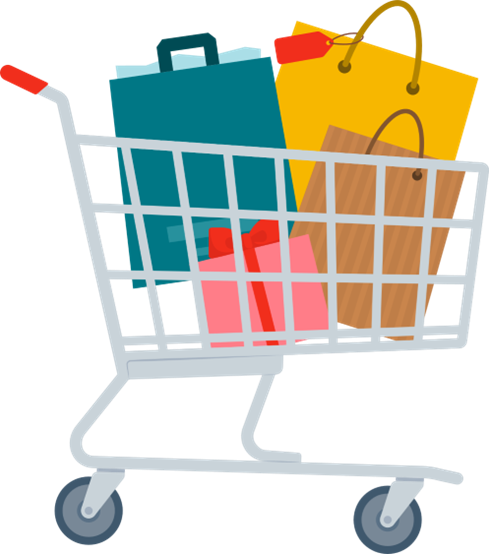 2024年度
2029年度
2037年度
2040年度
2057年度
2060年度
成長型経済移行・継続ケース
報酬比例は
2025年度以降
年金額の伸びの抑制は不要
基礎年金の年金額の
伸びの抑制終了
報酬比例は
上昇
基礎年金も
上昇
夫：比例
夫婦：基礎
過去30年投影ケース
報酬比例は
上昇
基礎年金の年金額の
伸びの抑制終了
報酬比例は
2026年度に
年金額の伸びの抑制終了
基礎年金は
低下
夫：比例
夫婦：基礎
注：試算における人口の前提は、中位推計。
4
年金水準（所得代替率）の見通し
賃金・物価の上昇
【令和６年度】 
+3.1 %
マクロ経済スライドによる伸びの
抑制
【令和６年度】
-0.4%
現役世代の賃金との対比の視点から見た将来の年金水準（所得代替率）は、
　年金額の伸びを抑制している間は低下し、抑制が終了した後は一定となります。
報酬比例よりも基礎年金の方が、所得代替率の低下が大きく、基礎年金だけで
　暮らしている世帯や基礎年金の占める割合が高い低所得層にとっては影響が大きくなります。
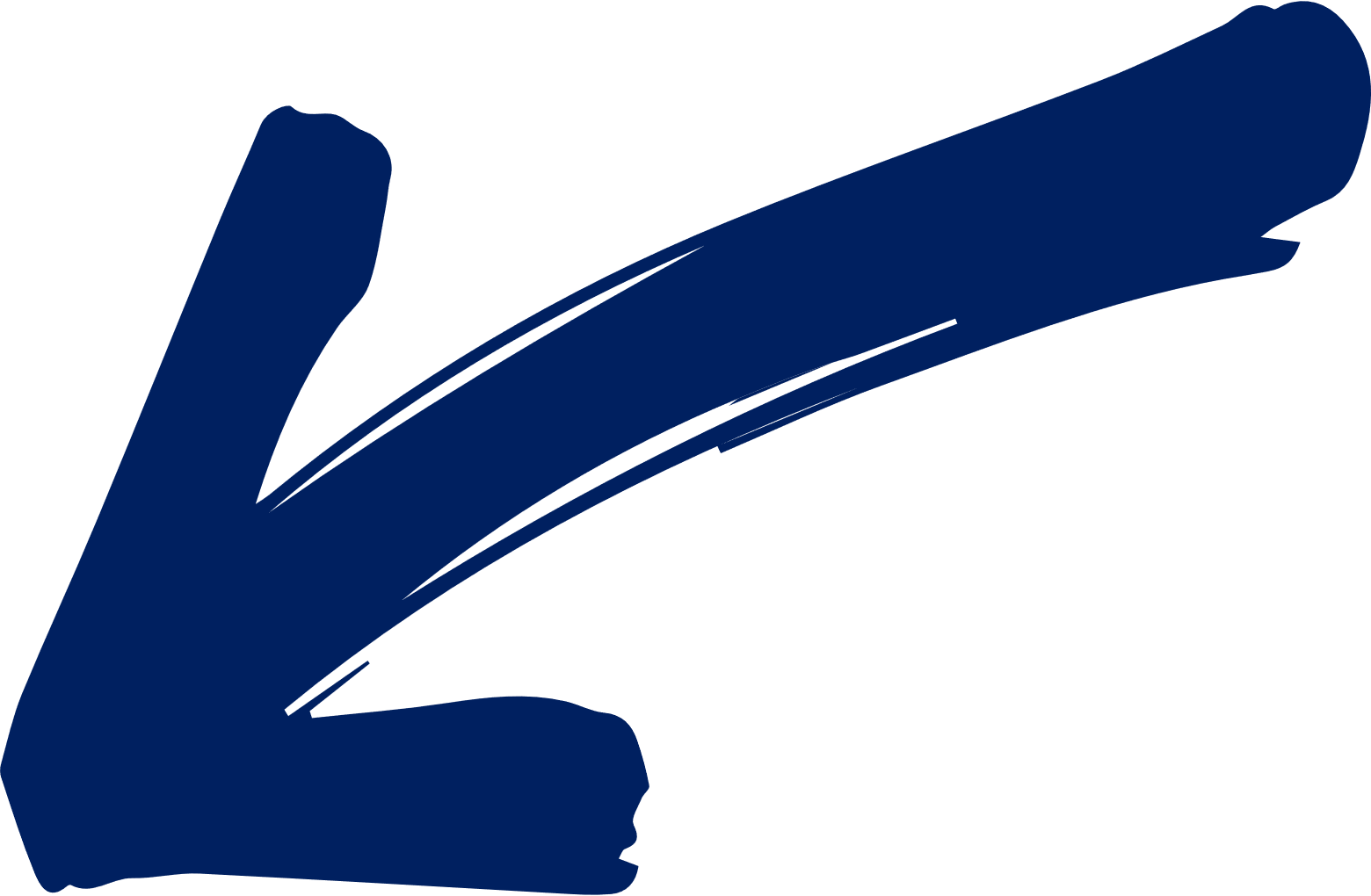 実際の年金の
改定額
【令和６年度】
+2.7%
2024年度
2029年度
2037年度
2040年度
2057年度
2060年度
成長型経済移行・継続ケース
基礎年金の
年金額の伸びの抑制終了
報酬比例は
2024年度以降
一定
夫：比例
基礎年金は2037年まで
低下し、
その後一定
夫婦：基礎
過去30年投影ケース
報酬比例は
2026年以降
一定
基礎年金の
年金額の伸びの抑制終了
報酬比例は2025年度以降年金額の伸びの抑制は不要
報酬比例は2026年度に年金額の伸びの抑制終了
夫：比例
基礎年金は
2057年まで
低下し
その後一定
夫婦：基礎
注：試算における人口の前提は、中位推計。
5
世代別にみた将来の平均年金額や年金額分布の変化
＜男性の平均年金額＞
現在65歳の人の受け取る年金額と、現在30歳の人が将来受け取る年金額を比較すると、成長型経済移行・継続ケースでは、
実質賃金上昇率が高いことや、働く人の増加を背景に厚生年金の加入期間が伸びることで、平均年金額は物価の伸びを上回って上昇します。年金額の分布も、低年金者が減少する見通しです。
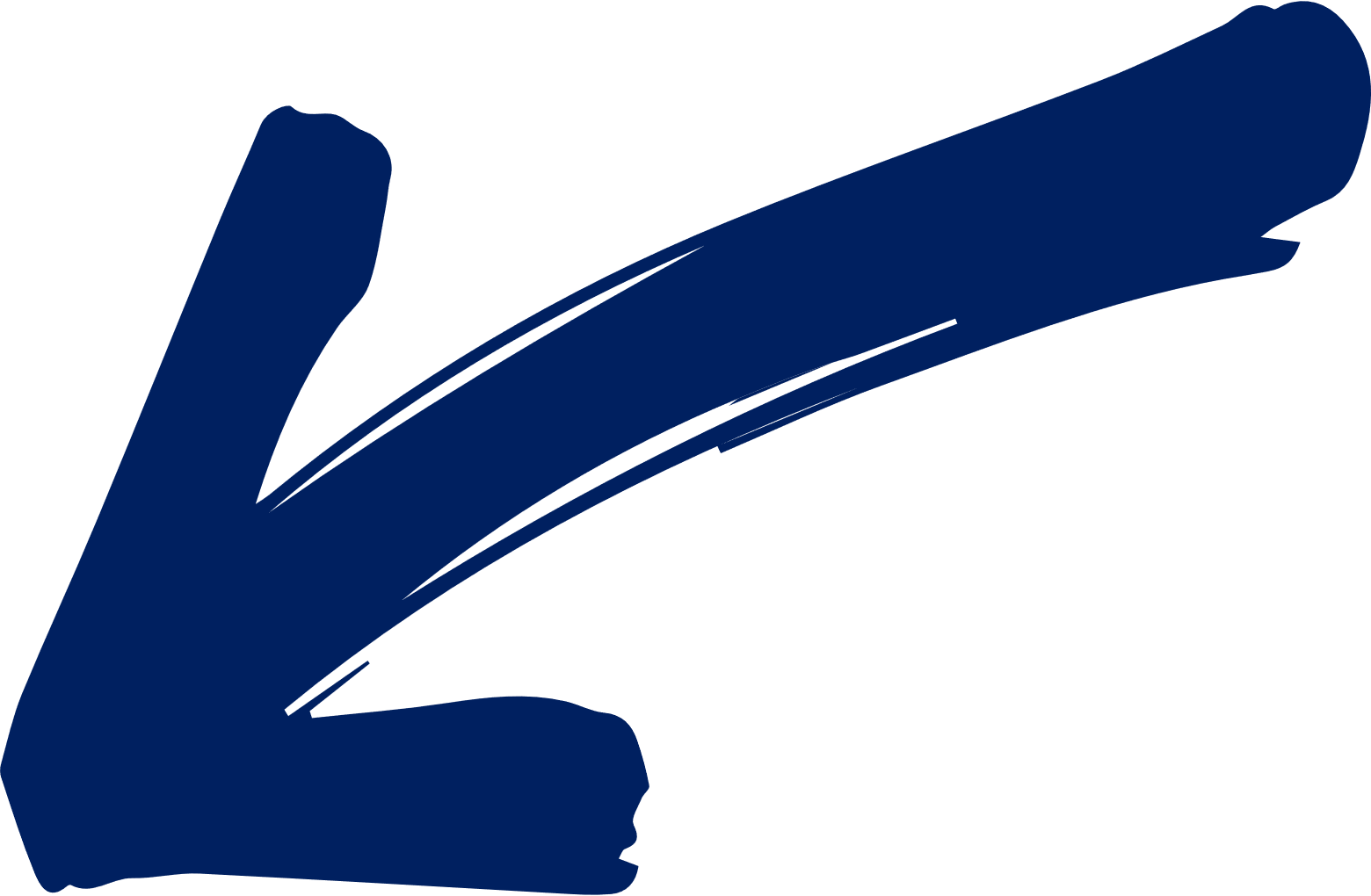 ＜女性の平均年金額＞
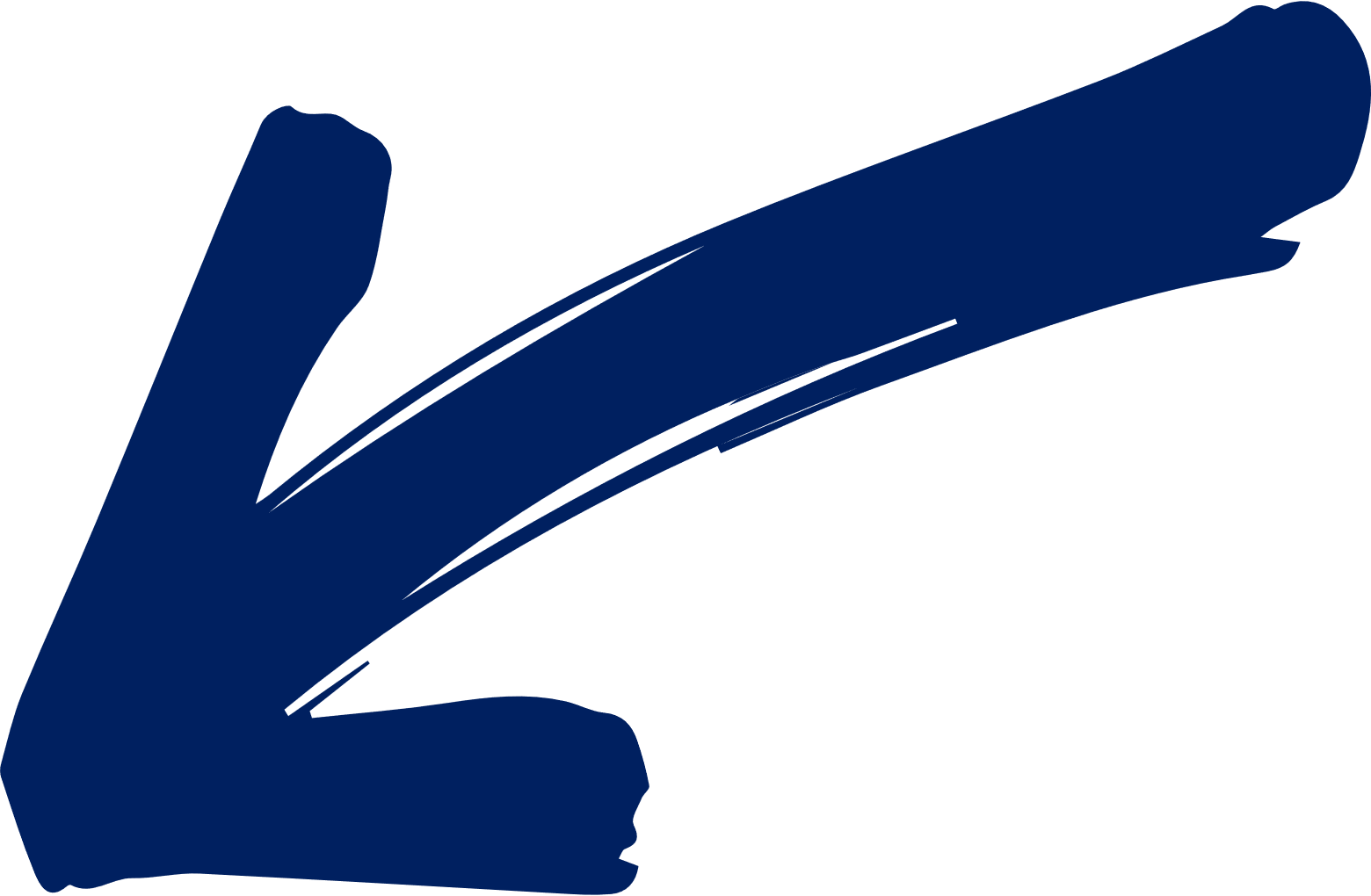 キーワード
実質賃金：賃金所得が全て消費に充てられたとしたらどれほどの物を購入する力を有することになるかを計算しようとするものです。
働く人の増加により
年金額が増加
働く人の増加により
年金額が増加
成長型経済移行・継続ケース ※年金額は物価上昇率で2024年度に割り戻した実質額。
＜男性＞
＜女性＞
注：試算における人口の前提は、中位推計。
1959年度生<65歳>
1994年度生<30歳>
6
世代別にみた将来の平均年金額や年金額分布の変化
＜男性の平均年金額＞
現在65歳の人の受け取る年金額と、現在30歳の人が将来受け取る年金額を比較すると、
過去30年投影ケースでは、

■男性は、平均年金額は概ね横ばいです。

■女性は、働く人の増加を背景に厚生年金の加入期間が伸びることで、平均年金額は
　　物価の伸びを上回って賃金と同じくらいのペースで上昇し、年金額の分布も、
　　低年金者が減少する見通しです。
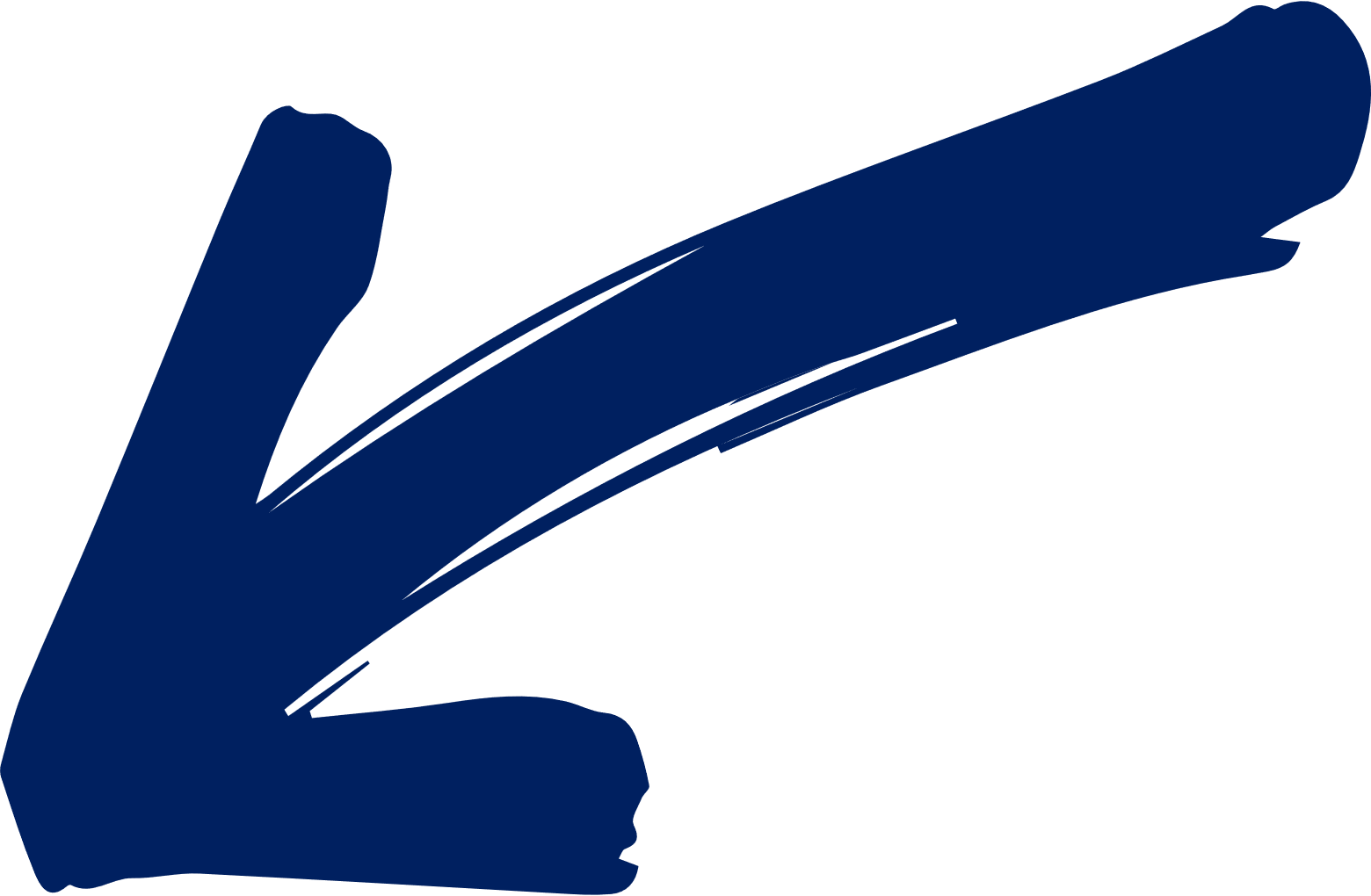 ＜女性の平均年金額＞
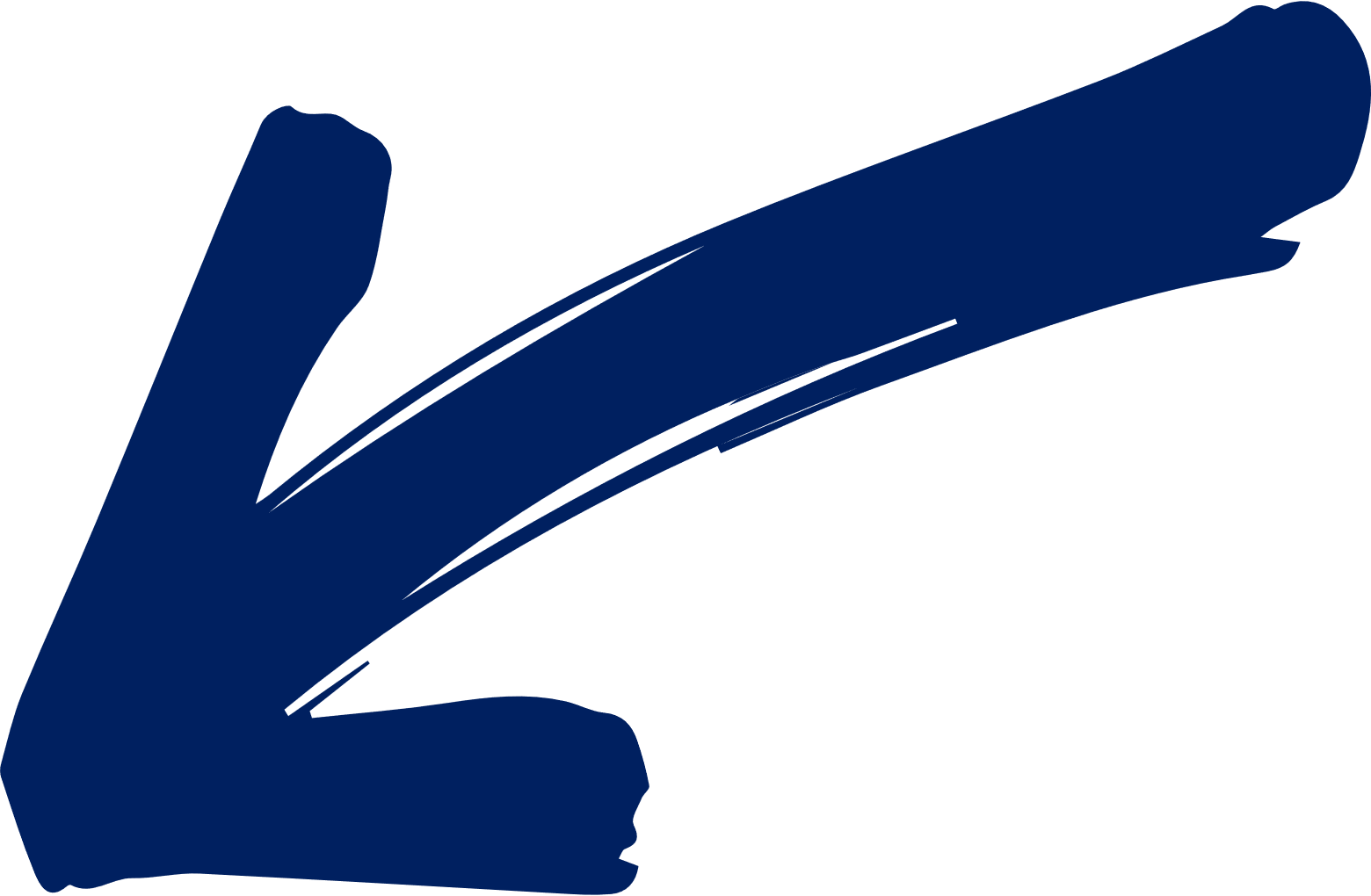 過去30年投影ケース ※年金額は物価上昇率で2024年度に割り戻した実質額。
＜男性＞
＜女性＞
働く人の増加により
年金額が増加
注：試算における人口の前提は、中位推計。
1959年度生<65歳>
1994年度生<30歳>
7
社会経済状況の変化 （令和元(2019)年財政検証 ⇒ 2023年度の実績）
足下（2023年度）の財政状況
厚生年金被保険者数は見通しを上回り、第３号被保険者数は下回ったため、収支状況は見通しより改善し、年金額の上昇に影響を与えています。好調な運用状況を背景に、2023年度末の積立金残高は、見通しを約70兆円上回る見込みで、
年金財政の改善にプラスの効果があります。
令和元(2019)年財政検証における2023年度の推計結果
2023年度実績（注）
厚生年金被保険者
第３号被保険者
2023年度
実績（注）
2019年検証
見通し
2023年度
実績（注）
2019年検証
見通し
厚生年金被保険者は見通しを上回り、年期財政にプラスの効果があります。
（万人）
（万人）
３号被保険者は見通しを下回り、年金財政にプラスの効果があります。
収支差引残（運用収入除く）
積立金残高（年度末）
2019年検証
見通し
2023年度
実績（注）
2019年検証
見通し
2023年度
実績（注）
（兆円）
（兆円）
積立金を活用しなくても年金を支払える状況に変わりました。
積立金残高は見通しを約70兆円上回っています。
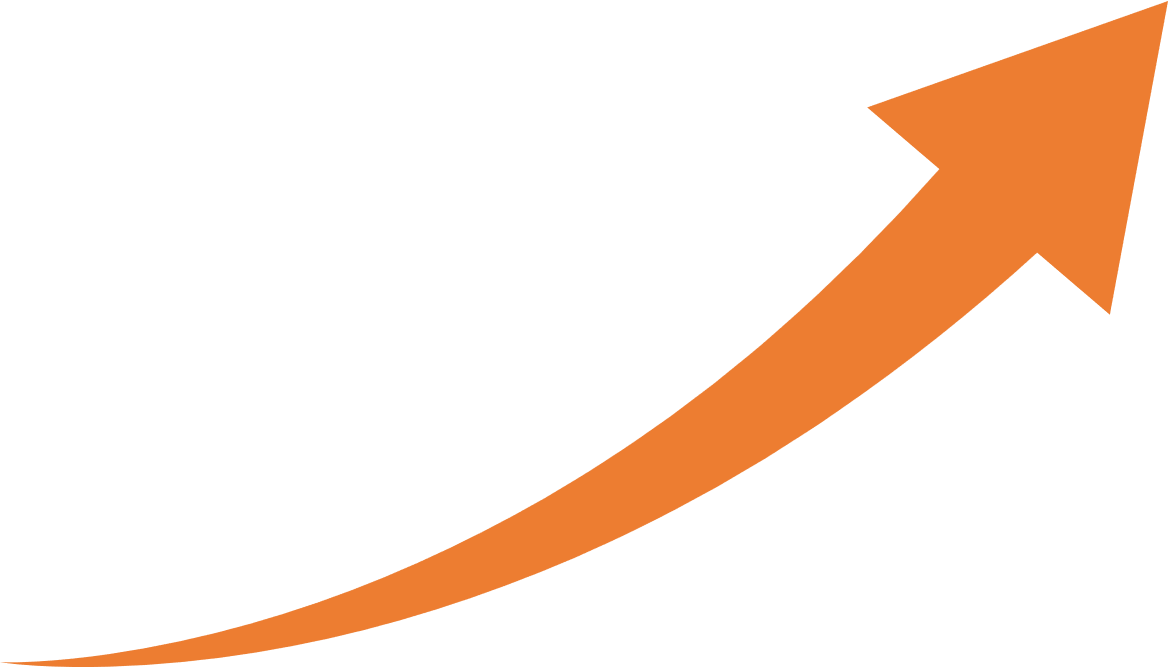 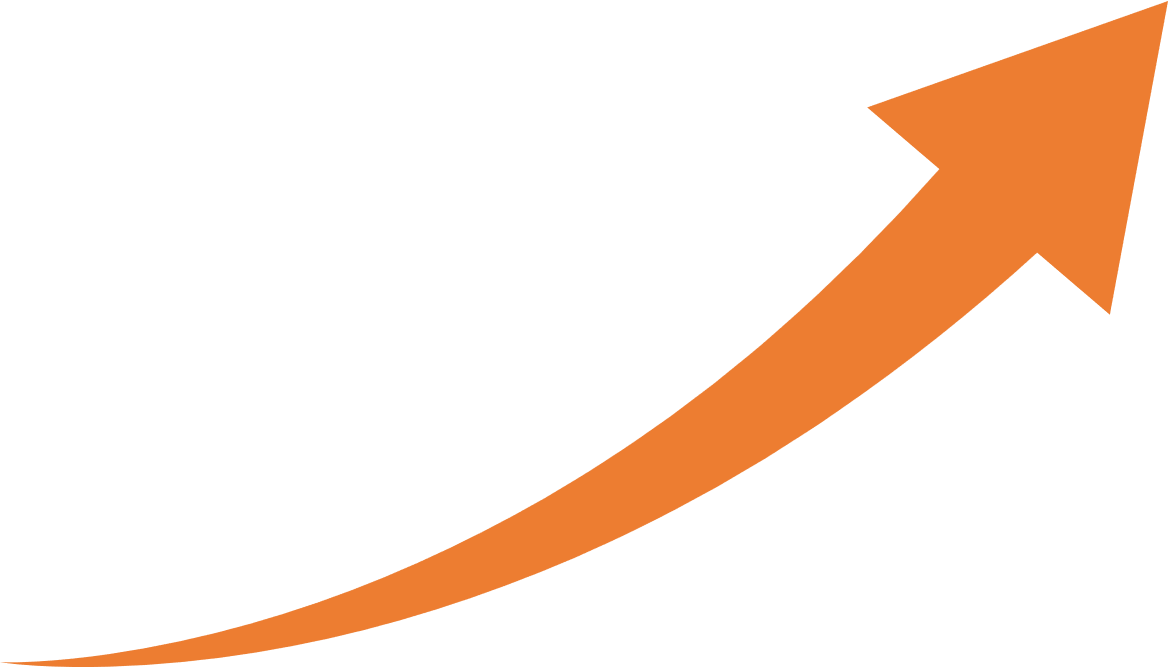 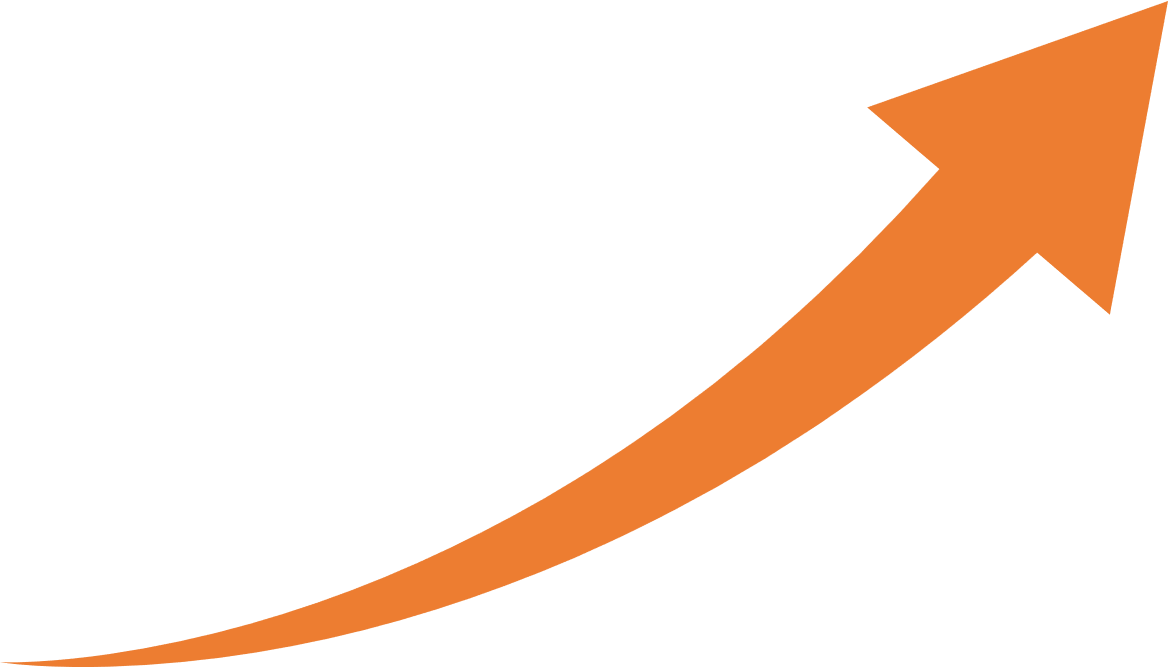 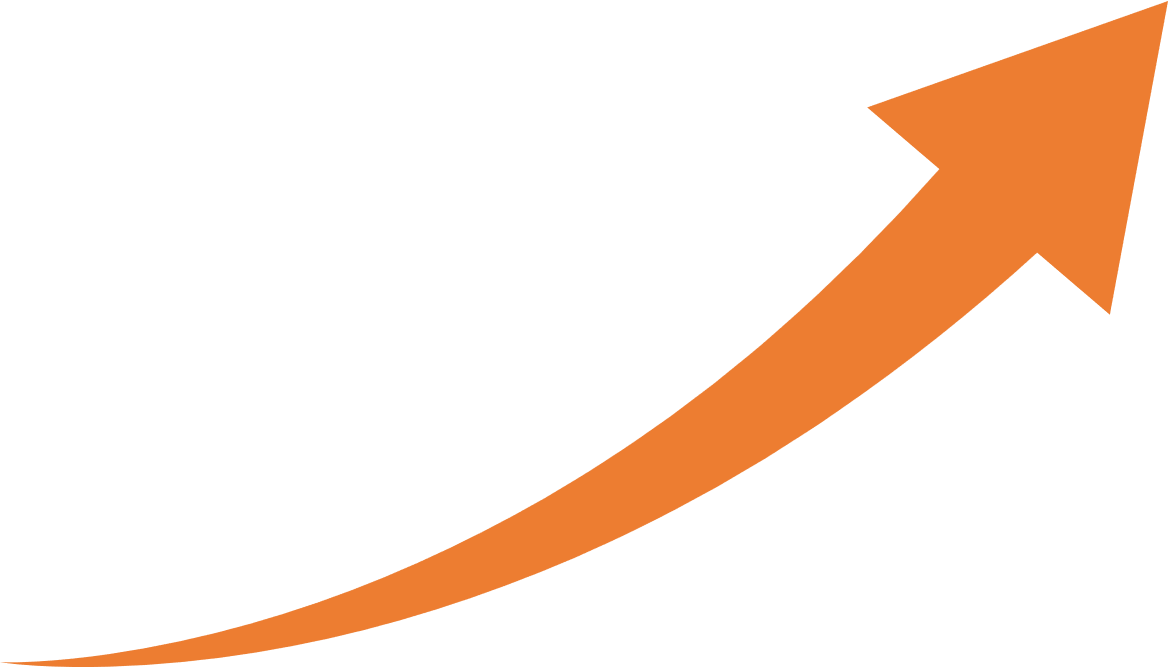 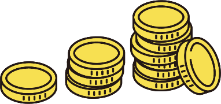 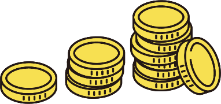 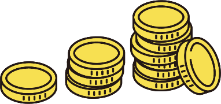 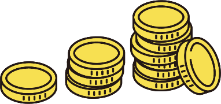 注： 「2023年度実績」とは、2022年度までの実績等をもとにした2023年度実績の見込み値のことを指します。
8
社会経済状況の変化 （令和元(2019)年財政検証 ⇒ 令和６(2024)年財政検証）
（注） 積立金残高は、短期的な時価の変動を平滑化したもの。
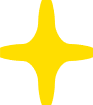 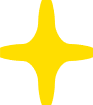 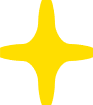 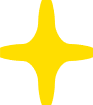 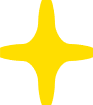 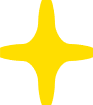 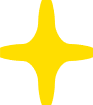 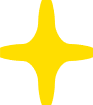 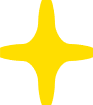 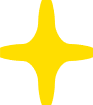 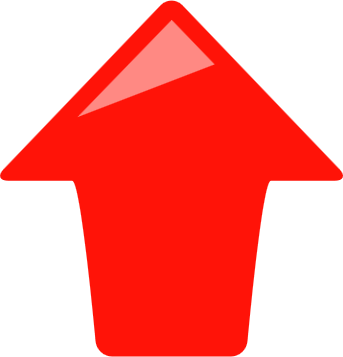 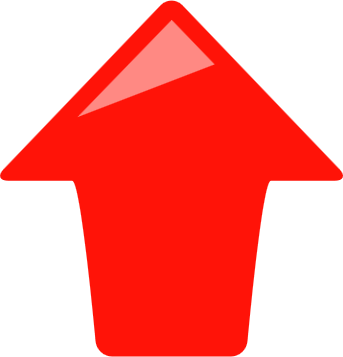 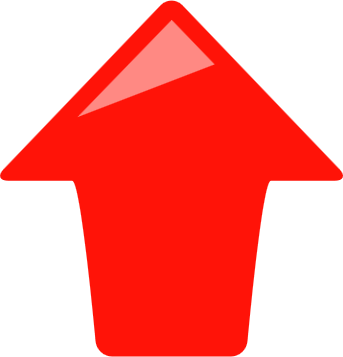 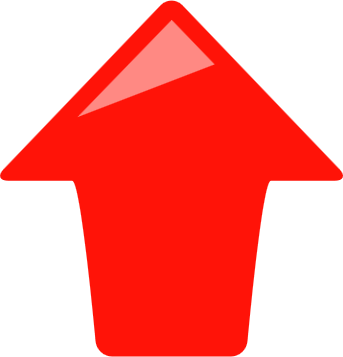 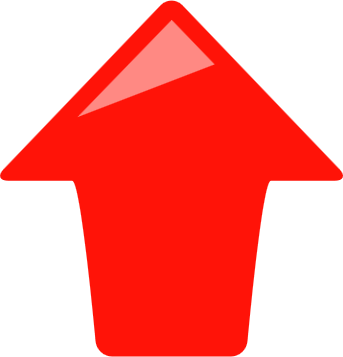 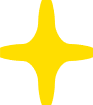 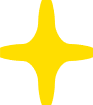 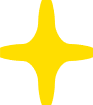 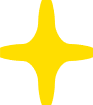 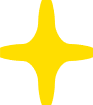 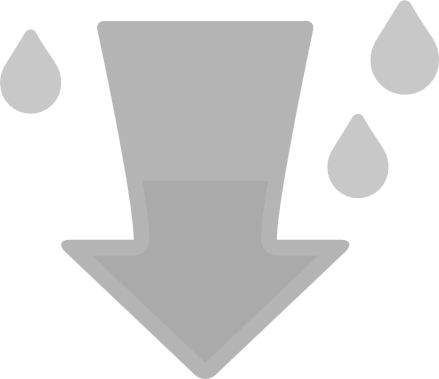 9
社会保険の加入対象をさらに拡大した場合の給付水準（所得代替率）への影響
●パート・アルバイトが社会保険の加入するためには、❶勤務先の従業員数、❷賃金、❸就労時間を満たす必要。
現　状
【❶ の条件】 従業員数５１人以上の企業　　【❷ の条件】 月収８．８万円以上　　【❸ の条件】 週２０時間以上
● ㋐特定の業種の、 ㋑５人以上の従業員がいる個人事業所で正社員として働く場合、社会保険に加入。
年金財政の
プラスの効果
個人の年金額が増加
年金制度の支え手の増加
国民年金
に加入
厚生年金
に加入
社会保険
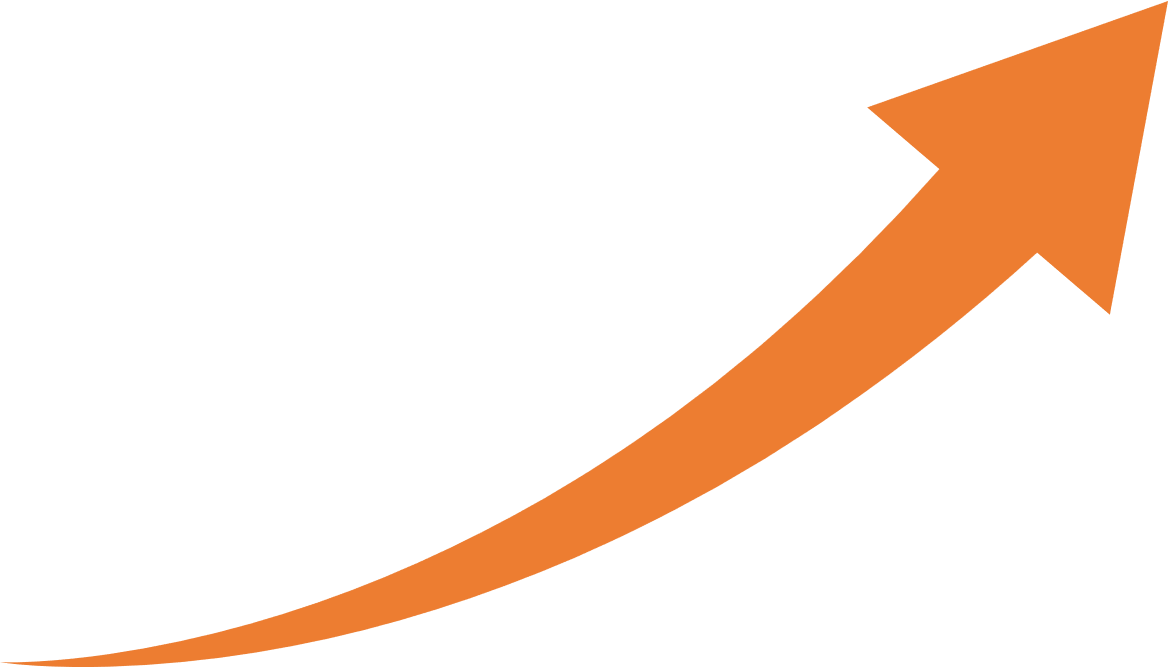 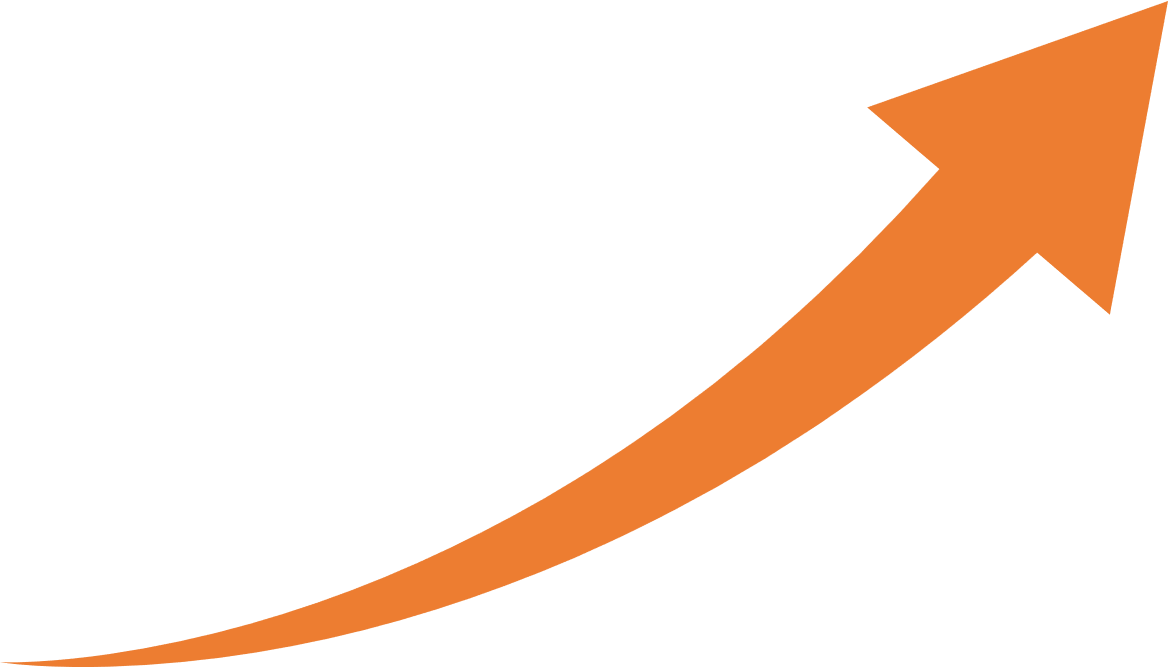 働く人の増加により
持続可能性が高まる
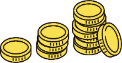 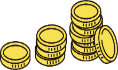 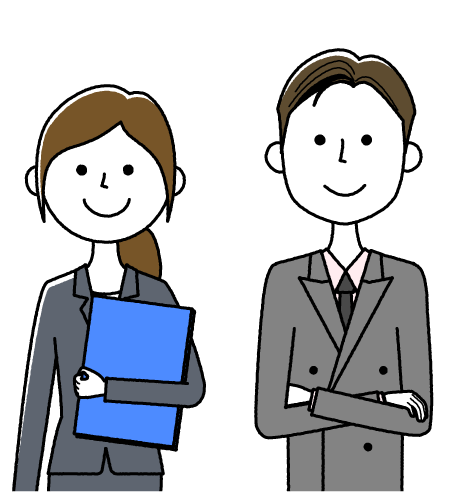 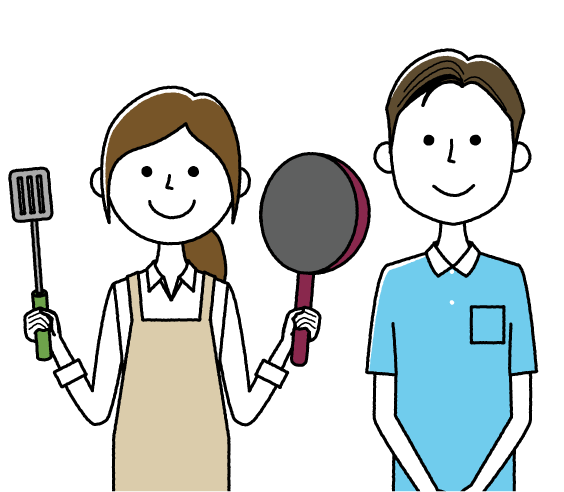 注：試算における人口の前提は、中位推計。
10
社会保険の適用対象をさらに拡大した場合の平均年金額や年金額分布の変化
社会保険適用の拡大により、女性の低年金者が減少し、全体的に老後の年金額が増加します。
適用拡大①　・ 企業規模要件廃止、５人以上個人事業所非適用業種撤廃
適用拡大②　・ ①に加え、賃金要件を撤廃
適用拡大③　・ ②に加え、５人未満個人事業所を追加
適用拡大④　・ 週10時間以上働く全ての従業員を対象
年金額が増加
試算条件
年金額が増加
平均年金額　1994生＜30歳＞（2059年に65歳）
男性
女性
（万円）
（万円）
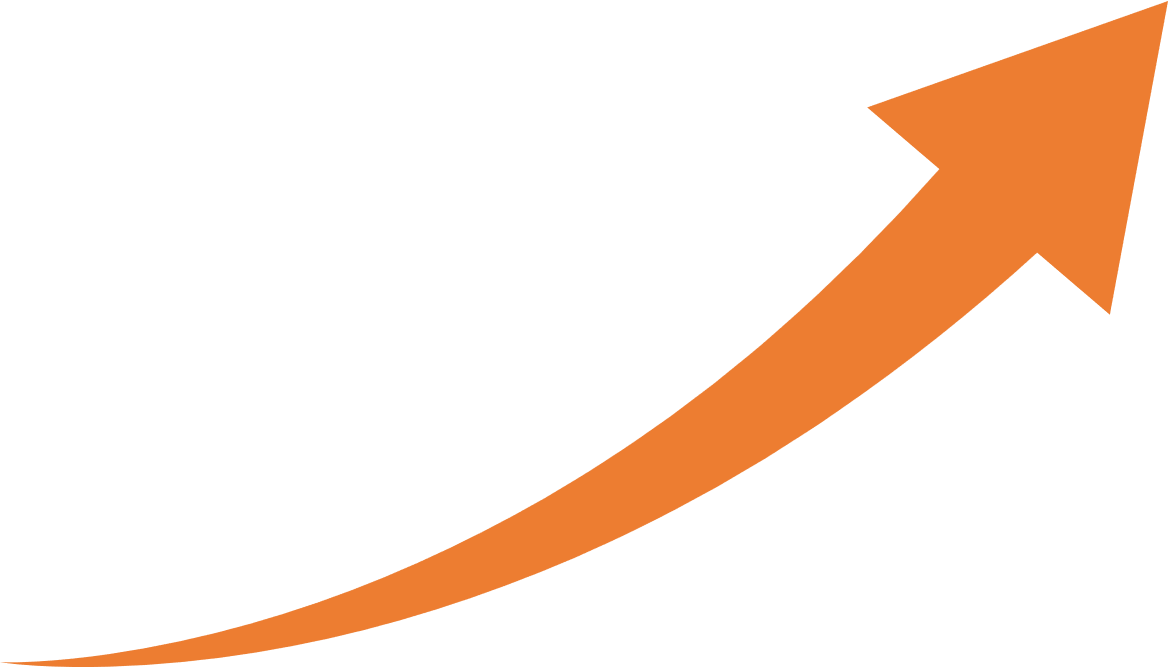 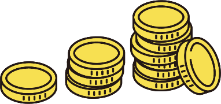 注１：試算における人口の前提は、中位推計。経済の前提は、過去30年投影ケース。　注２：< >内は2024年時点の年齢
11
社会保険の加入による保険料負担と給付の変化のイメージ
第１号被保険者
第２号被保険者
対象者：第２号、第３号被保険者以外の人
     　　 自営業者、フリーランス、無職など
対象者：会社員や公務員など（被用者）
基礎年金
68,000円
従業員 51人以上の企業に勤務、
週労働時間20時間以上
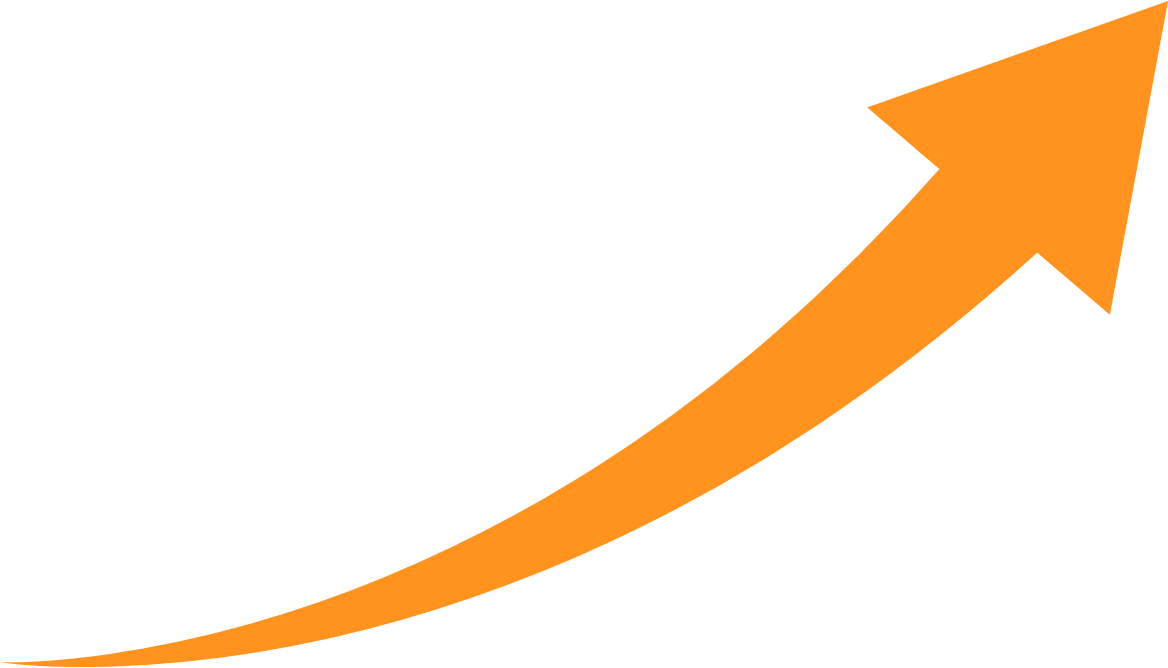 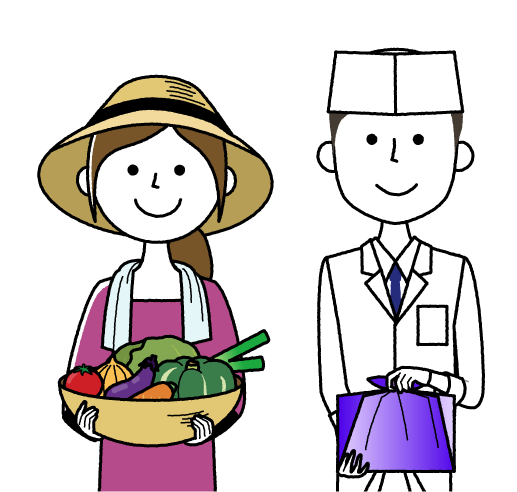 （終身）
保険料
16,980円/月
(令和6年度)
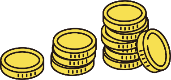 （令和６年度）
給付
保険料負担
報酬比例年金
4,500円
（終身）
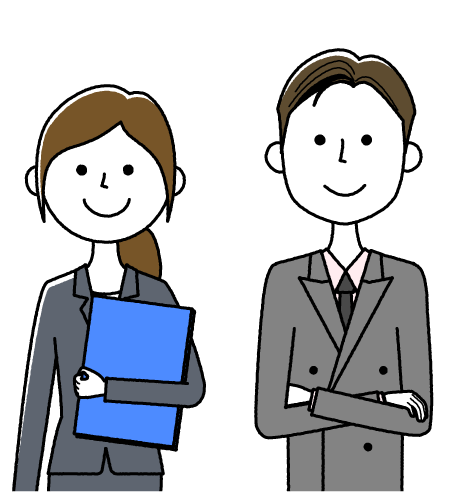 第３号被保険者
会社
8,050円/月
基礎年金
68,000円
（終身）
対象者：第２号被保険者に扶養されている
　　　　配偶者
基礎年金
68,000円
本人
8,050円/月
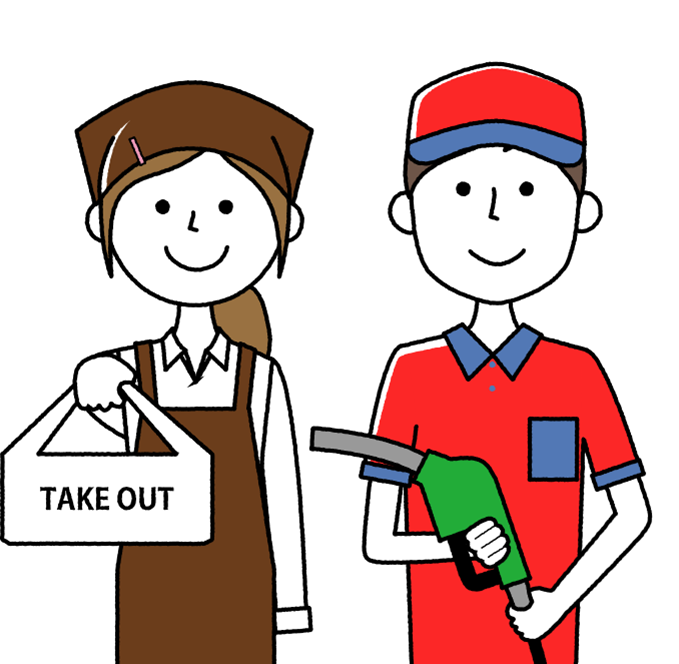 （令和６年度）
（終身）
本人負担なし
（令和６年度）
保険料負担
給付
給付
保険料負担
※ 標準報酬月額8.8万円で10年間加入の場合
社会保険の適用拡大による負担と給付の変化 （標準報酬月額8.8万円の場合の例）
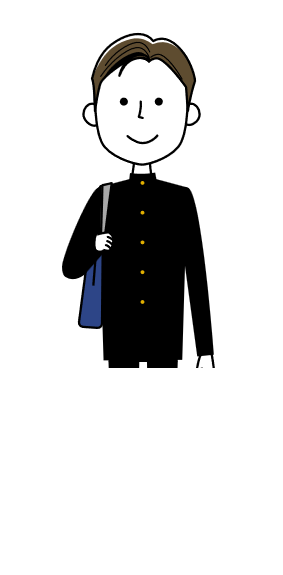 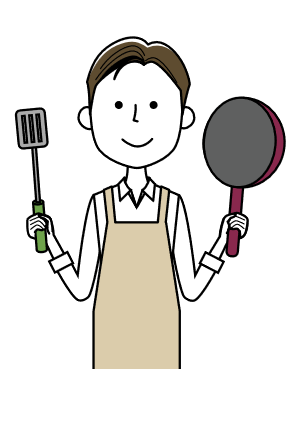 注： 保険料負担（本人負担分）及び老齢厚生年金の額は、令和６年度の国民年金保険料（約1.7万円/月）や年金額をもとに計算したもの。
      （実際には、国民年金保険料や年金額は、毎年度改定される。）
12
基礎年金の拠出期間延長・給付増額を行った場合
参考
基礎年金の保険料拠出期間を現行の40年（20～59歳）から45年（20～64歳）に延長し、拠出期間が伸びた分に合わせて基礎年金が増額する仕組みとした場合
・ 試算の便宜上、2031年度に60歳に達する者から、生年度が２年次あがるごとに１年ずつ拠出期間を延長した場合として試算。
　　　・ 延長期間（60～64歳）に係る給付にも２分の１の国庫負担がある前提で試算している。
　　　・ マクロ経済スライドの調整率は、現行の仕組みの場合と同じものを用いている。
将来の所得代替率
現行制度
(40年加入モデル)
基礎年金４５年化
(４５年加入モデル)
61.2%
57.6％（2037年度）
64.7％（2038年度）
＋7.1%
足下の所得代替率
（2024年度）
比例：25.0％ （調整なし）
基礎：32.6％ （2037年度）
比例：28.1％ （調整なし）
基礎：36.6％ （2038年度）
50.4％（2057年度）
57.3％（2055年度）
＋6.9%
比例：25.0％
基礎：36.2％
比例：24.9％ （2026年度）
基礎：25.5％ （2057年度）
比例：27.9％ （2027年度）
基礎：29.5％ （2055年度）
注１：給付水準調整終了後の所得代替率であり、（ ）内は給付水準の調整終了年度である。 
注２：試算における人口の前提は、中位推計（出生中位、死亡中位、入国超過数16.4万人）。 
注３：現行の仕組みの下で厚生年金に20歳から64歳まで45年加入した場合は、報酬比例部分の給付水準のみ、40年加入した場合の45/40倍となる。
13
基礎年金45年化による将来の年金額への効果
基礎年金の４５年化は、将来の年金水準の改善に効果があります。 （特に基礎年金や低年金）
成長型経済移行・継続ケース　※年金額は、物価上昇率で2024年度に割り戻した実質額
平均年金額
1994生＜30歳＞（2059年に65歳）
年金額分布
1994生＜30歳＞（2059年に65歳）
低年金者が減少
男性
女性
現行制度
45年化
注１：試算における人口の前提は、中位推計。
注２：< >内は2024年時点の年齢。
14
基礎年金45年化による将来の年金額への効果
基礎年金の４５年化は、将来の年金水準の改善に効果があります。 （特に基礎年金や低年金）
過去30年投影ケース　※年金額は、物価上昇率で2024年度に割り戻した実質額
平均年金額
1994生＜30歳＞（2059年に65歳）
年金額分布
1994生＜30歳＞（2059年に65歳）
低年金者が減少
45年化
男性
女性
現行制度
注１：試算における人口の前提は、中位推計。
注２：< >内は2024年時点の年齢。
15
基礎年金のマクロ経済スライドによる給付調整の早期終了
継続的な賃金や物価の上昇が想定される中、現行の年金制度はマクロ経済スライドによる調整（少子高齢化が進む中でも、持続可能性を確保する仕組み）により、賃金や物価の伸びより年金額の伸びが抑えられています。
年金制度の持続可能性を確保しつつ、マクロ経済スライドを公的年金全体で早期終了した場合、年金額は賃金・
物価に連動して上昇するようになります。
将来の年金水準 
（基礎年金のマクロ経済スライドを早期終了した場合）
将来の年金水準 （現行制度の場合）
厚生年金
加入者も含め
将来の給付水準
を向上
比例の調整終了
所得代替率60.8％
年金額の伸びを
抑える期間を
21年間短縮
基礎・比例の調整終了
所得代替率56.2%
2026
2036
2057
2057
2026
年金額の
伸びを抑える期間
年金額が賃金・物価に
連動して上昇する
年金額の
伸びを抑える期間
年金額が賃金・物価に
連動して上昇する
基礎の調整終了
所得代替率50.4%
現行の年金額の改定のイメージ
マクロ経済スライドの調整終了後のイメージ
マクロ経済
スライドによる
伸びの抑制
報酬比例年金は2026年で終了
基礎年金は
2057年まで継続
賃金・物価
の上昇
実際の年金の改定額
賃金や物価に連動
年金額の伸びを
抑える期間を
21年間短縮
賃金・物価
の上昇
実際の年金の
改定額
賃金・物価
上昇に負けない
年金制度にする
厚生年金加入者も含め全国民の
基礎年金の水準が
低下し続ける
【出所】 令和６年財政検証（過去30年投影ケース）
16
基礎年金のマクロ経済スライドの早期終了について
基礎年金（１階）と報酬比例部分（２階）に係るマクロ経済スライドの調整期間を一致させて、基礎年金のマクロ経済スライドを早期終了した場合
マクロ経済スライドの調整終了年度の決定方法（２段階方式）を見直し、公的年金全体の財政均衡で決定する方法に変更。なお、基礎・比例のマクロ経済スライドの調整期間を一致させるために必要となる基礎年金拠出金の仕組みの見直しについては、具体的な前提をおいていないが、どのように見直した場合でもマクロ経済スライドの調整期間を一致させた場合の給付と負担への影響は同じ。
※
過
去
30
年
投
影
ケ
｜
ス
令
和
６
年
財
政
検
証
2024
2057
33年間
所得代替率
所得代替率
61.2%
50.4%
＝
＝
バランスの偏り
（基礎年金の割合の低下)
報酬比例部分（報酬比例部分）
報酬比例部分（報酬比例部分）
25.0%
24.9%
24.9%
報酬比例
2年間
＋
＋
報酬比例
基礎年金
基礎年金
基礎年金
(2人分)
基礎年金
(2人分)
36.2%
25.5%
国庫負担
国庫負担
基礎年金のマクロ経済スライドの早期終了
2024
2036
2057
12年間
61.2%
56.2%
22.9%
バランスの維持
25.0%
報酬比例
報酬比例
基礎年金
基礎年金
36.2%
33.2%
国庫負担
国庫負担
注：試算における人口の前提は、中位推計。経済の前提は、過去30年投影ケース。
17
基礎年金のマクロ経済スライドの早期終了による将来の年金額への効果
基礎年金のマクロ経済スライドの早期終了は、将来の年金水準の改善に効果があります。 （特に基礎年金や低年金）
成長型経済移行・継続ケース　※年金額は、物価上昇率で2024年度に割り戻した実質額
平均年金額
1994生＜30歳＞（2059年に65歳）
年金額分布
1994生＜30歳＞（2059年に65歳）
年金額の増額
低年金者が減少
男性
女性
現行制度
早期終了
注１：試算における人口の前提は、中位推計。
注２：< >内は2024年時点の年齢。
18
基礎年金のマクロ経済スライドの早期終了による将来の年金額への効果
基礎年金のマクロ経済スライドの早期終了は、将来の年金水準の改善に効果があります。 （特に基礎年金や低年金）
過去30年投影ケース ※年金額は、物価上昇率で2024年度に割り戻した実質額
平均年金額
1994生＜30歳＞（2059年に65歳）
年金額分布
1994生＜30歳＞（2059年に65歳）
低年金者が減少
年金額が増加
現行制度
早期終了
男性
女性
注１：試算における人口の前提は、中位推計。
注２：< >内は2024年時点の年齢。
19
賃金水準別に見た基礎年金のマクロ経済スライドの早期終了による年金額への影響
過去３０年投影ケースの場合、将来、ほぼ全ての受給者で年金額が上昇します。
成長型経済移行・継続ケースの場合、報酬比例の低下がないため全ての受給者で年金額が上昇。
過去30年投影ケース ： 2057年度　※年金額は、物価上昇率で2024年度に割り戻した実質額
年収 1,080 万円 
　（月額   90 万円）
基礎年金のマクロ経済スライドを早期終了した場合
25.9 万円
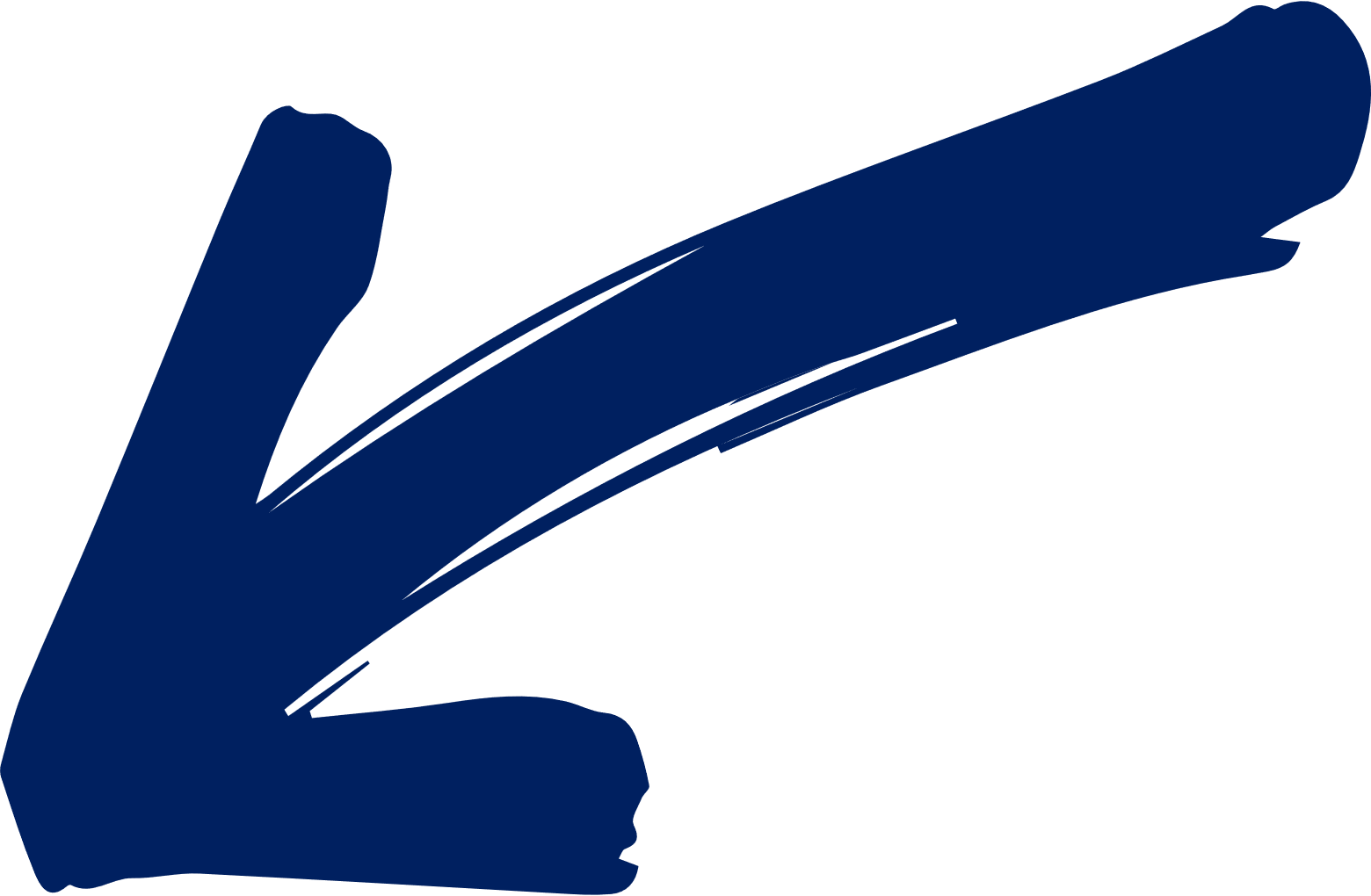 年金月額（１人分）
標準報酬の上限（賞与２回を含む）に相当する年収は1,080万円

将来、ほぼ全ての受給者で年金額上昇
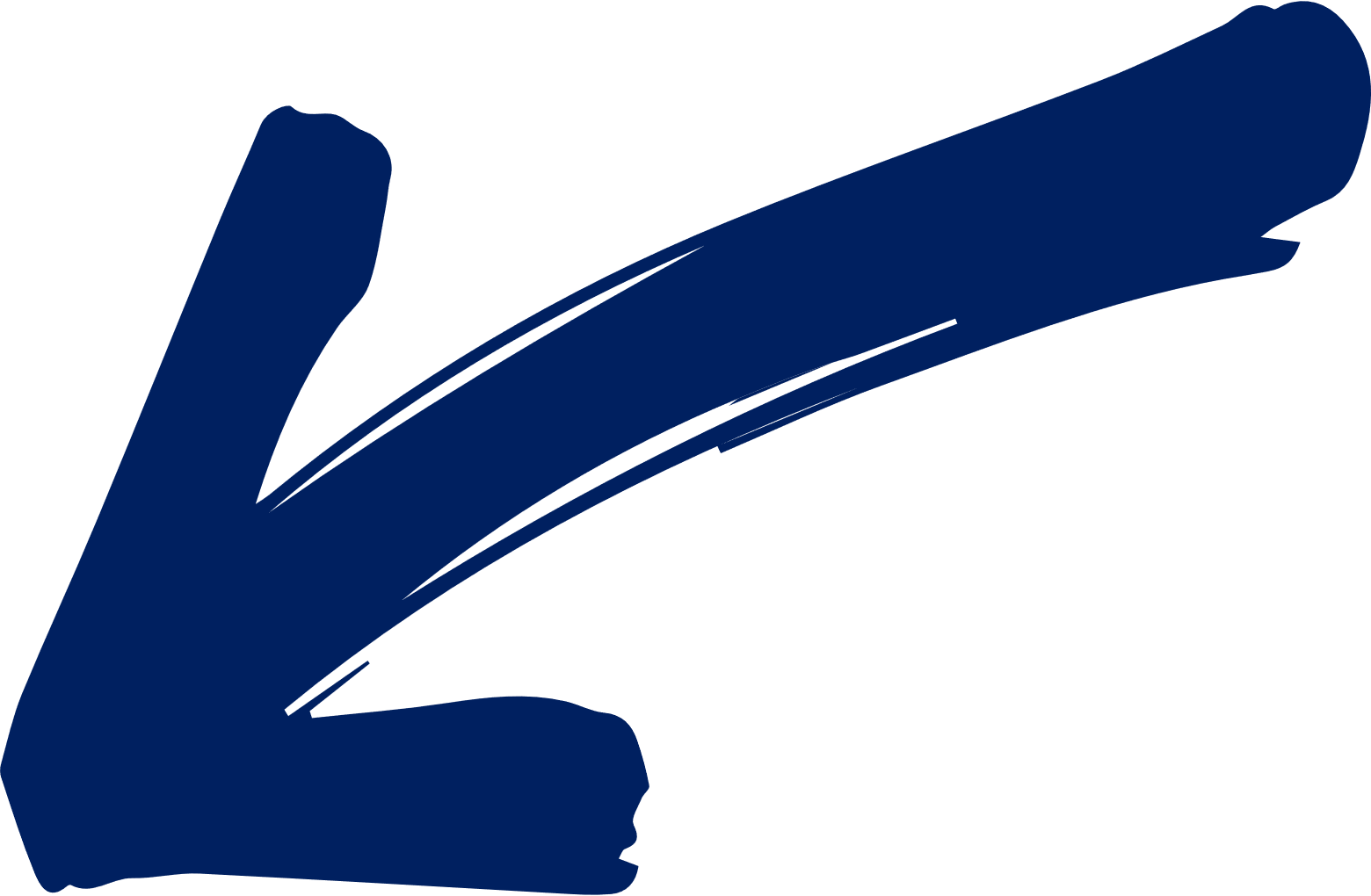 低年金額が上昇
現行制度のままの場合
100万円
300万円
500万円
700万円
900万円
1,100万円
賃金水準（1人分の年収、2024水準）
注１： マクロ経済スライドによる給付水準調整終了後の新規裁定者の年金月額（物価で2024年度に割り戻した実質額）であり、厚生年金に40年加入した場合のもの。
注２： 厚生年金の加入期間が40年を超える場合、より低い年収でも年金額が低下する場合がある。ただし、年金額が低下するのは、
　　　生涯年収（標準報酬ベース）約4.3億円（＝1080万円×40年）を超える者であり、その割合は厚生年金受給者の0.1％未満。
　　　（2022年度末の厚生年金（共済分除く）の受給権者に基づく試算）
20
基礎年金のマクロ経済スライドの早期終了を行った場合
参考
基礎年金（１階）と報酬比例部分（２階）に係るマクロ経済スライドの調整期間を一致させて、基礎年金のマクロ経済スライドを早期終了した場合
マクロ経済スライドの調整終了年度の決定方法（２段階方式）を見直し、公的年金全体の財政均衡で決定する方法に変更。なお、基礎・比例のマクロ経済スライドの調整期間を一致させるために必要となる基礎年金拠出金の仕組みの見直しについては、具体的な前提をおいていないが、どのように見直した場合でもマクロ経済スライドの調整期間を一致させた場合の給付と負担への影響は同じ。
将来の所得代替率
現行制度
早期終了
61.2%
57.6％（2037年度）
61.2％（調整なし）
＋3.6%
足下の所得代替率
（2024年度）
比例：25.0％ （調整なし）
基礎：32.6％ （2037年度）
比例：25.0％ （調整なし）
基礎：36.2％ （調整なし）
50.4％（2057年度）
56.2％（2036年度）
＋5.8%
比例：25.0％
基礎：36.2％
比例：24.9％ （2026年度）
基礎：25.5％ （2057年度）
比例：22.9％ （2036年度）
基礎：33.2％ （2036年度）
注１：給付水準調整終了後の所得代替率であり、（　）内は給付水準の調整終了年度である。
注２：試算における人口の前提は、中位推計。
21
基礎年金の給付調整の早期終了による国庫負担の見通しの変化 （現行制度との比較）
参考
(兆円)
(兆円)
成長型経済移行・継続
過去30年投影
2036 年度
基礎年金の給付調整の
早期終了で調整終了
（所得代替率：33.2%）
(2.2%)
(2.6%)
(2.5%)
(2.7%)
(2.2%)
(2.2%)
(2.2%)
GDP比
(2.0%)
GDP比
2024 年度
基礎年金の給付調整の
早期終了で調整終了
（所得代替率：36.2%）
2037 年度
現行制度で調整終了
（所得代替率：32.6%）
(2.2%)
(2.1%)
(2.1%)
(単位:兆円)
(単位:兆円)
基礎年金の給付調整の早期終了で調整終了
2057 年度
現行制度で調整終了
（所得代替率：25.5%）
基礎年金の給付調整の早期終了で調整終了
現行制度で
調整終了
現行制度で
調整終了
・ ｢2024年度価格｣ とは、賃金上昇率（国民年金の保険料改定率）により、2024年度の価格に換算したものである。
・ ｢所得代替率｣は基礎年金２人分である。
・ 国庫負担額には、地方公務員共済組合の基礎年金拠出金に係る地方負担分等を含む。
・ (   )内は、2024年財政検証におけるGDPの見通しを分母として算出したGDP比の見通しである。
22
65歳以上の在職老齢年金の仕組みを撤廃した場合
65歳以上で働いていて、一定の賃金を得ている老齢厚生年金の受給者に対して、年金の一部または全部を止める仕組み（在職老齢年金制度）をなくした場合
在職老齢年金制度とは
キーワード
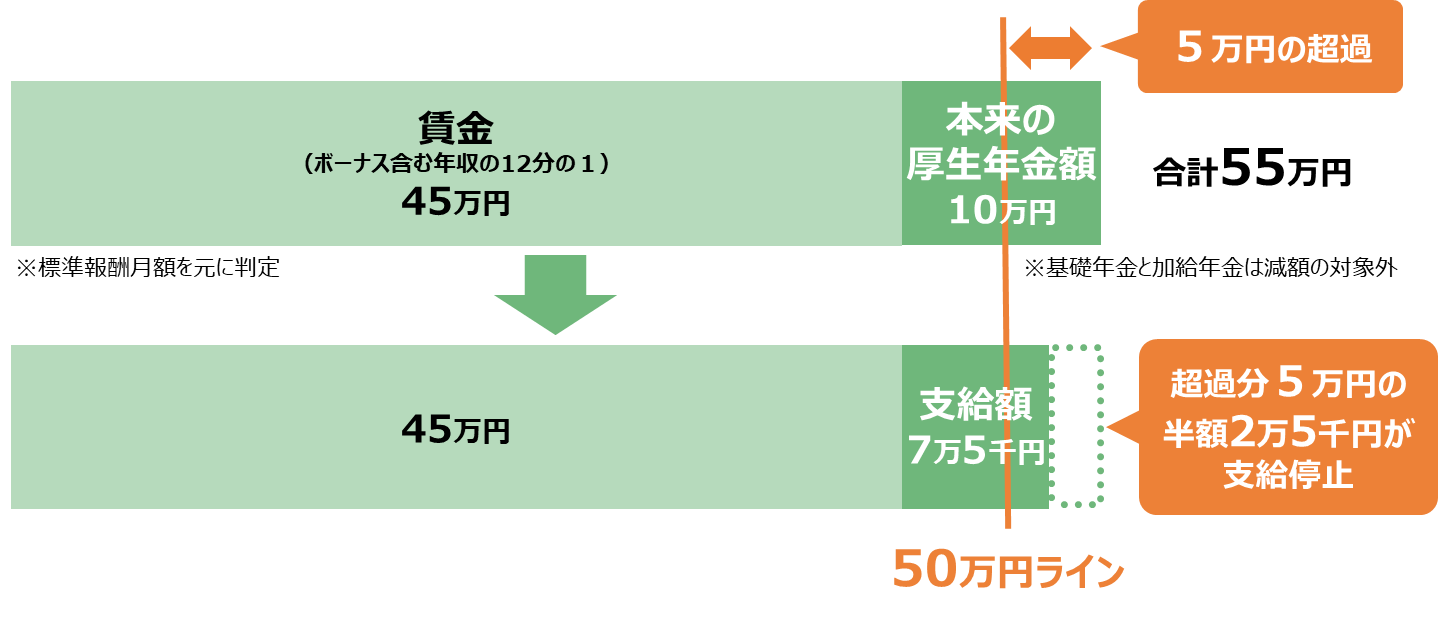 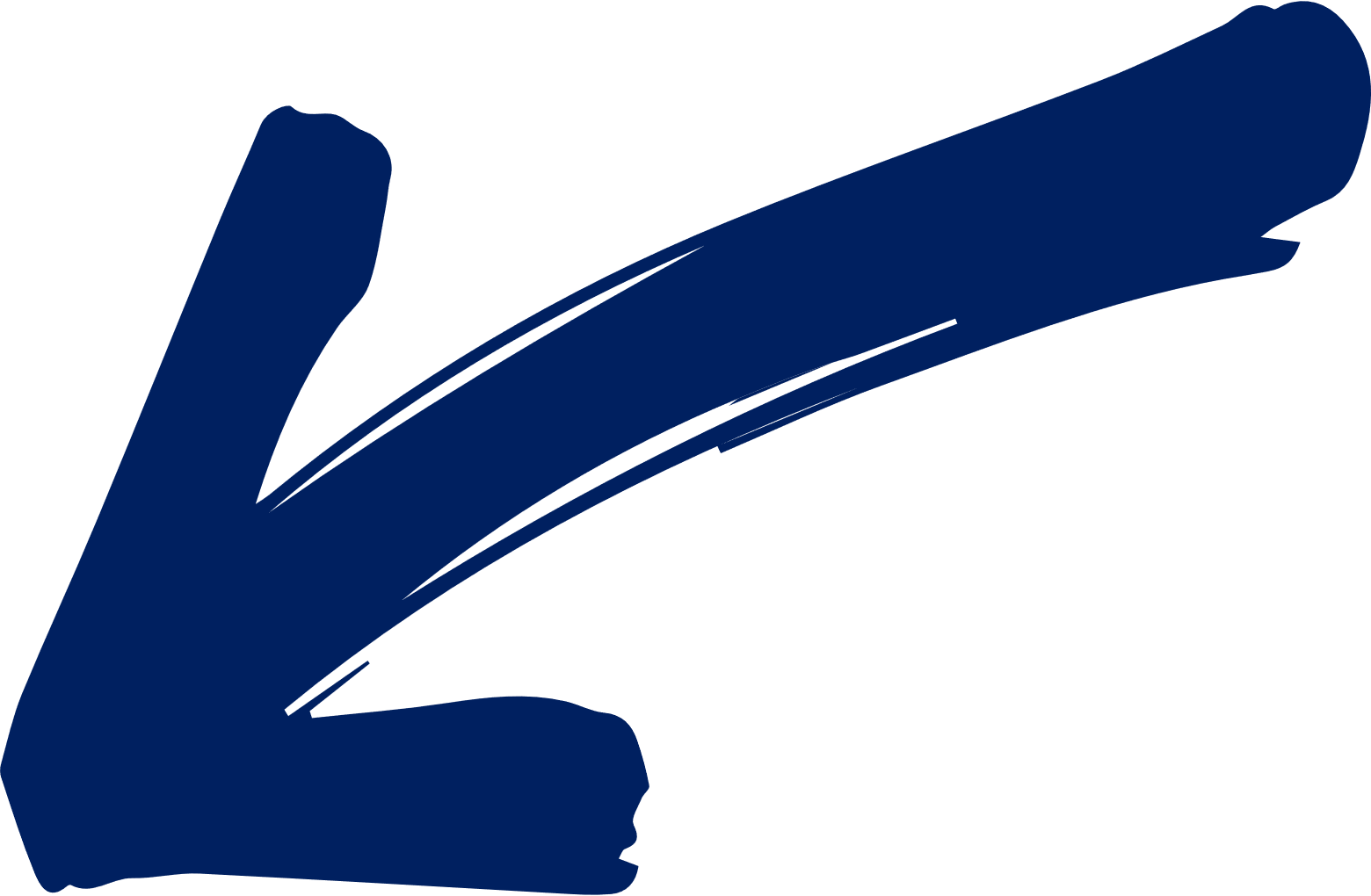 年金を受給しながら働く高齢者の年金額が増加するため、年金給付が増加する一方で、将来の年金給付水準が低下します。
高在老の撤廃
【参考】 65歳以上の在職老齢年金の支給停止基準額を変更した場合の影響
（2022年度末データ）
所得代替率への影響
比例 ： ▲０. ５％
※ 基礎は影響なし
【参考】 高在老の撤廃による給付増
（報酬比例部分）
2030年度 ： 5,200億円
2040年度 ： 6,400億円
2060年度 ： 4,900億円
※ 賃金上昇率により2024年度の価格に換算したもの
・ 所得代替率への影響は、過去30年投影ケースにおける
　　給付水準調整終了後の所得代替率への影響を示している（人口の前提は、出生低位・死亡中位・入国超過数16.4万人）。　
・ 試算の便宜上、2027年度より見直しをした場合として試算。また、在職老齢年金の見直しによる就労の変化は見込んでいません。
※ 厚生年金の給付の増加により報酬比例部分の所得代替率が低下（基礎年金への影響はない）。
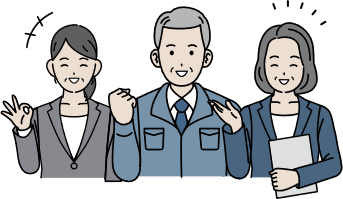 23
標準報酬月額の上限の見直しを行った場合
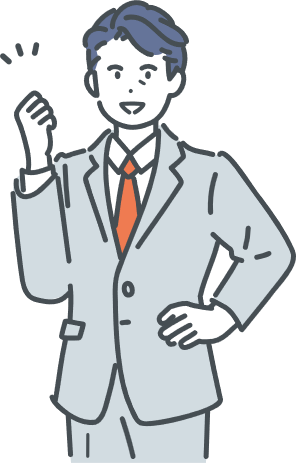 厚生年金の標準報酬月額の上限（現行65万円）について、以下のとおり見直した場合
❶75万円（上限該当者４％相当）、❷83万円（上限該当者３％相当）、❸98万円（上限該当者２％相当）
上限に該当する人や企業の保険料負担は増えますが、その分、該当者の老齢厚生年金が増え、将来の年金受給者の給付水準も上がります。
・ 所得代替率への影響は、過去30年投影ケースにおける
　　給付水準調整終了後の所得代替率への影響を示している（人口の前提は、出生低位・死亡中位・入国超過数16.4万人）。　
　・ 試算の便宜上、2027年度より見直しをした場合として試算。　・ 標準賞与の上限は、上限該当者の賞与の水準を踏まえ現行と同じと仮定。
※　厚生年金の保険料収入の増加により報酬比例部分の所得代替率が上昇（基礎年金への影響はない）。
※　健康保険は上限が139万円であるため、上記のような厚生年金の標準報酬月額の上限の見直しの影響はない。
24
就業者数と65歳以上人口の推移
前回検証において最も労働参加が進むと仮定したケースにも増して就業者数が増加中。このまま労働参加がさらに進めば、2040年頃まで就業者数は横ばい。現役世代の人口が減ったとしても、働く人が増えれば、就業者数は同じようには減らないので、年金制度の持続可能性が高まります。
（万人）
2023（実績）
2040
前回検証において、最も労働参加が進むと仮定したケースにも増して就業者数が増加
6,747万人
万人
2060
万人
万人
万人
万人
2060年*
2023年
65歳以上人口
就業者数
１
約１．９
１
約１．５
:
少子高齢化の影響が緩和
少子高齢化の影響が緩和
*2060年は労働参加進展シナリオ
（出所）「労働力調査」（総務省）、「労働力需給の推計」（ＪＩＬＰＴ）、「日本の将来推計人口（令和５年推計）」（国立社会保障・人口問題研究所）
25
性別・年齢階級別にみた就業率の変化と今後の見通し
近年、女性や高齢者で働く人が増えており、今後もさらに多くの人が働くと見込まれています。
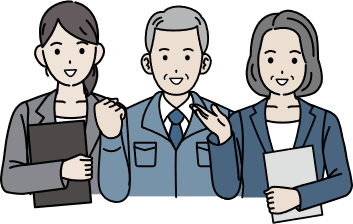 現役世代の人口が減ったとしても、働く人が増えれば、就業者数は
同じようには減らないので、年金制度の持続可能性が高まります。
男　性
女　性
少子高齢化の影響が緩和
少子高齢化の影響が緩和
60歳台
26
地域経済を支える役割
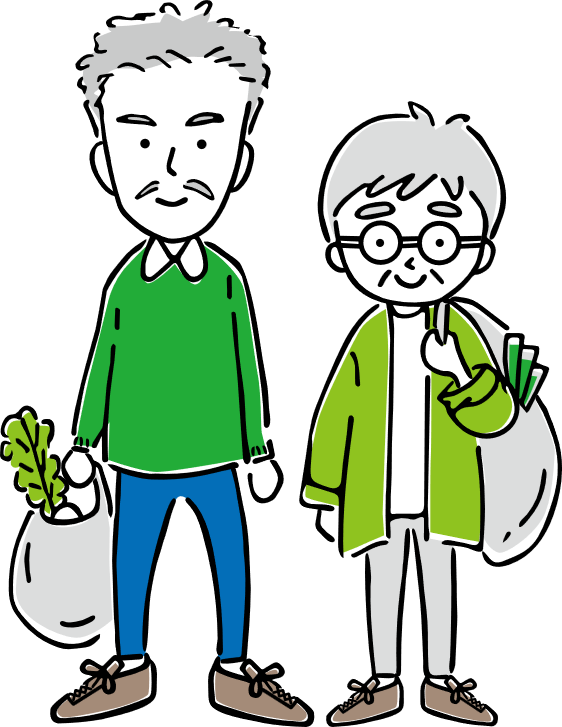 対家計最終消費支出比上位７県
高齢化率：総務省「人口推計」（令和５年10月１日現在）都道府県別年金総額：厚生労働省年金局「厚生年金保険・国民年金　事業年報」（令和2年度）をもとに作成（厚生年金保険、国民年金及び福祉年金の受給者の年金総額）県民所得・家計最終消費支出：内閣府「県民経済計算」（令和2年度）
27
ＧＰＩＦ 2024（令和６）年度　第１四半期運用結果
参考
収益率：3.６5％、収益額：9.0兆円
自主運用開始以降の収益率：＋４.47％（年率）、累積運用収益：約162.８兆円
※　ＧＰＩＦのような長期運用を行う投資家は、複数資産に分散して長期保有することで、世界の経済成長の果実を着実に獲得することが可能。
※　利子・配当収入は、株価下落時等でも収益として入り、複利効果を得るため再投資。
＜2023（令和５）年度から2024（令和６）年度第１四半期までの収益の内訳＞
（億円）
累積運用収益162兆7,708億円に達しました
（評価損益・売買損益等）
キャピタルゲイン
インカムゲインの累積52兆9,972億円に達しました
（利子・配当収入）
インカムゲイン
（年度）
第1四半期
運用
資産額
（兆円）
28
公的年金の給付と負担のGDP比　（令和６(2024)年財政検証）
参考
年金制度は財源を固定していることから、少子化が進む中でも現役世代の保険料量が増えないようになっており、
給付や負担の対ＧＤＰ比で見ると、概ね横ばいとなる見通しです。
給付や負担の
対GDP比は概ね
横ばい
(%)
9.2
9.3
9.1
8.7
8.9
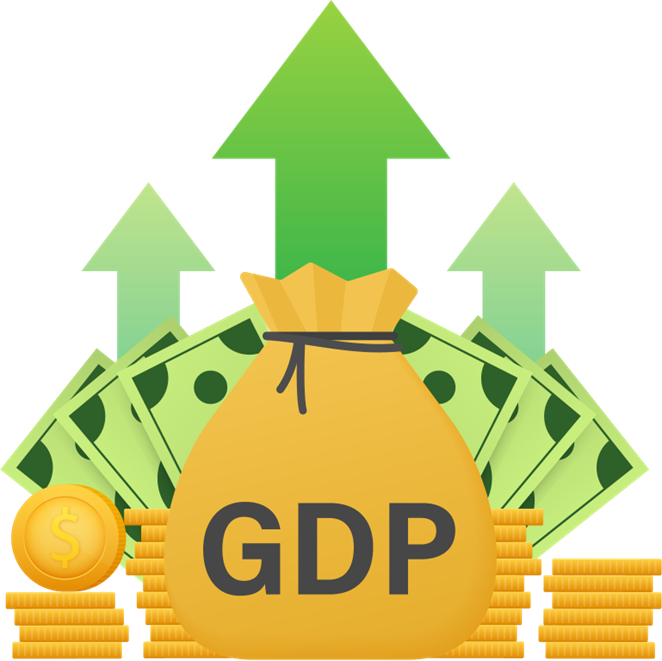 2060
2050
2024
2030
2040
注：試算における人口の前提は、中位推計。経済の前提は、過去30年投影ケース。
29